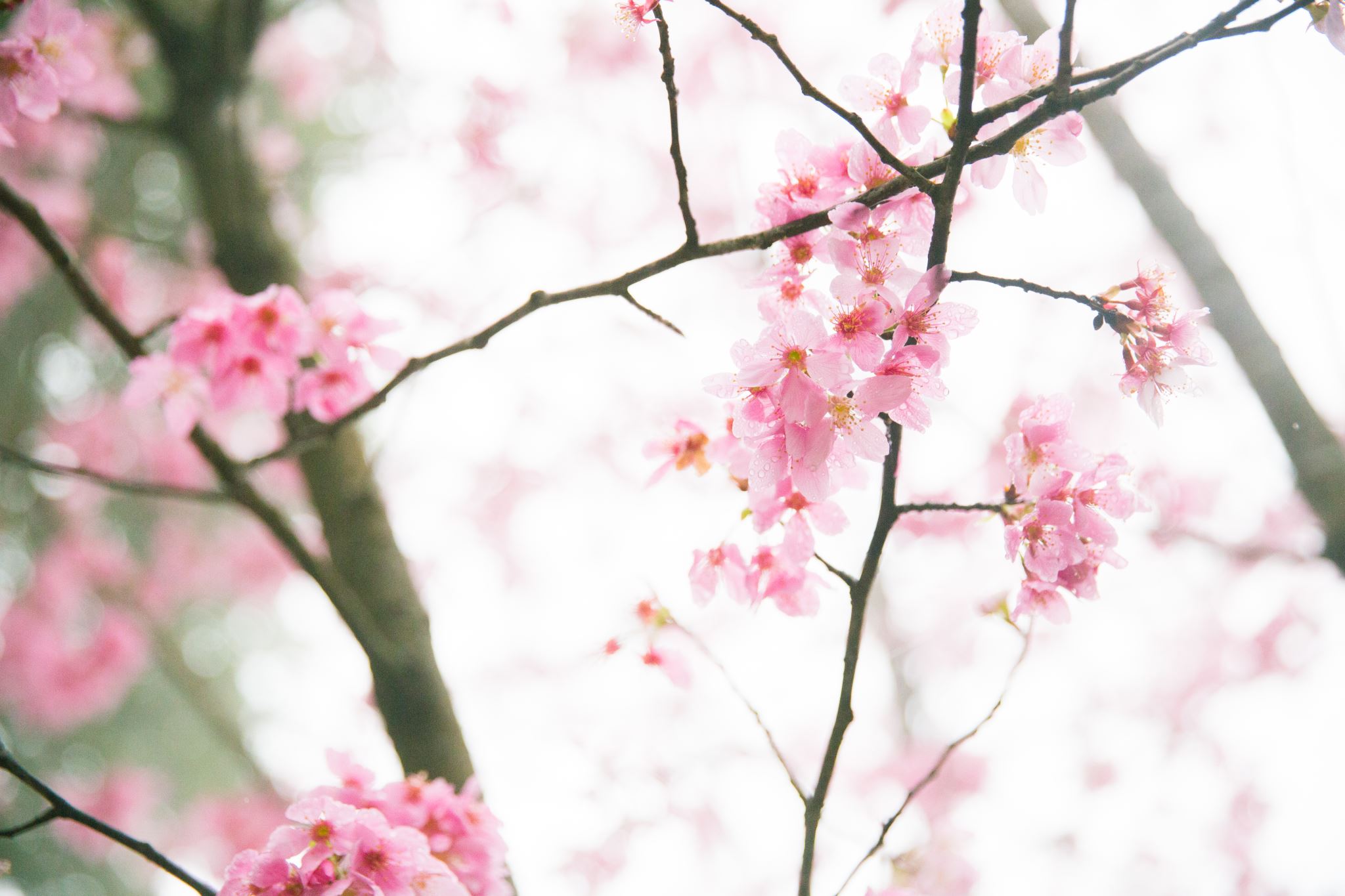 Sponsoring Skilled Worker visas
The good, the bad, and the crazy!
Who I am
Immigration Advisor regulated by the government regulator ‘The Immigration Advice Authority’ 
Over 23 yrs experience – inside and out
Used to manage the Visa Section at the British Consulate in Chicago – had approx. 25,000 visa applications pass across my desk in 8 yrs!
Returned to the UK in 2009 and set up my own consultancy
I deal with a lot of companies and charities sponsoring work visas
Also family visas (family of British Citizens), students, visitors, and various other
What is sponsorship?
An agreement with the Home Office to share border control
Three layers of a cake…

3. Visa – the icing on 
    top!

2. Certificate of 
    Sponsorship (COS)

1. Sponsor License
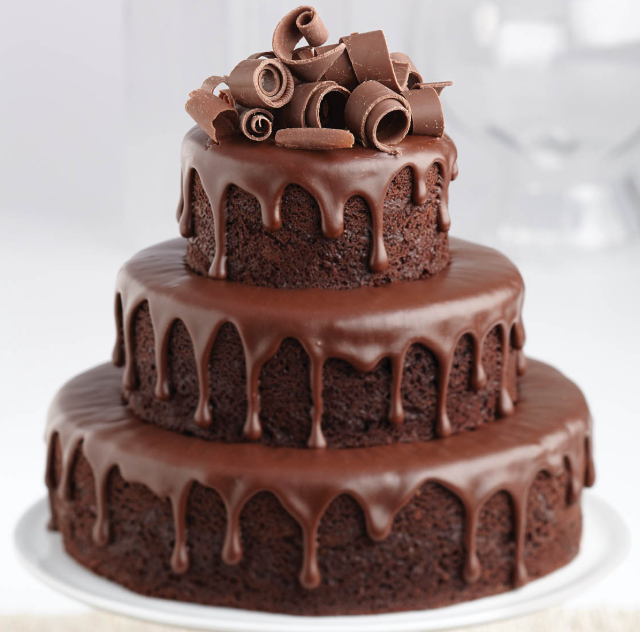 Who can be sponsored?
Different types of Sponsor License:
Skilled Worker – regular employment
Charity Worker – 1 year voluntary work
Also Global Business Mobility, Ministers of Religion and various others

For Skilled Workers:
The role must be at school–leaver (Higher) level
The role must pay at least the minimum salary – see next slide…
English ability must be sufficient (B1 level of CEFR)
The bad….the sponsor’s fees
There are fees for you as a sponsor to pay, in addition to the salary:
Sponsor license application fee - £574 for small companies/charities
Fee to assign a Certificate of Sponsorship (COS) - £525 
Immigration Skills Charge – for small companies/charities this is £364 per year of sponsorship, paid in full when assigning a COS

E.g. if assigning a COS for 3 yrs initially, you will pay £1617
Additional fees to expedite processes, e.g. the license application, or to quickly obtain a spare COS to assign to a new worker

None of these costs can be passed on to a person you are sponsoring
The bad…minimum salaries
Salary requirement for Skilled Workers:
The starting point is the 50th percentile of salaries for that role in the UK e.g.

In addition there is an 
‘absolute minimum’ which in 
 most circumstances will be 
 £38,700
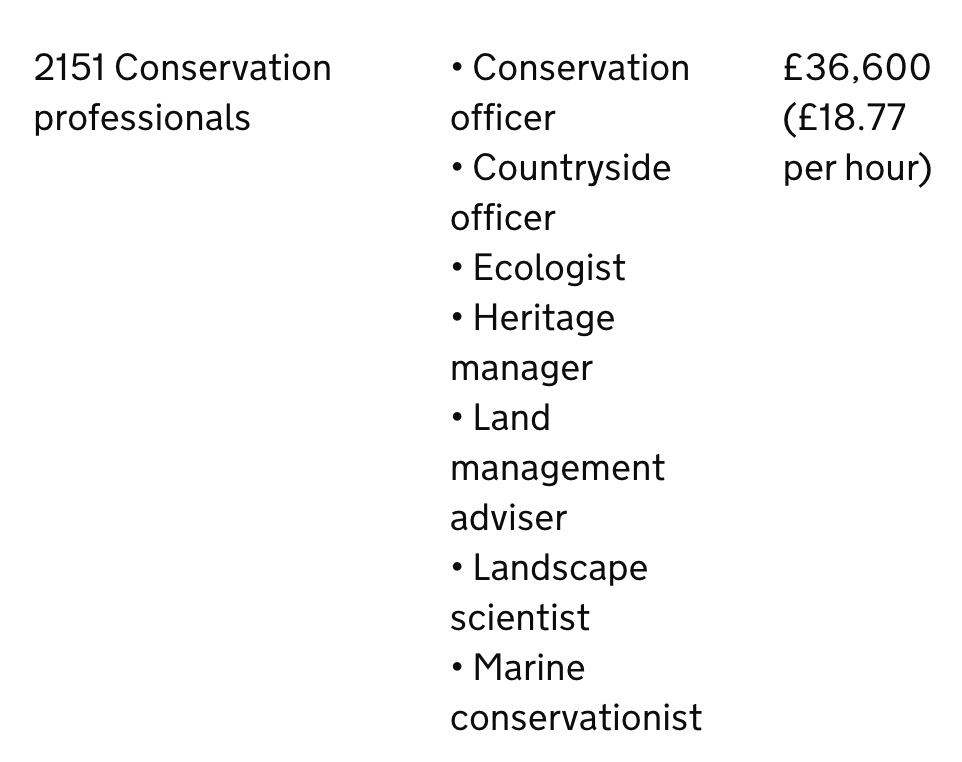 The good…
There are some exceptions to the previous minimum salaries:
Those here on a Student Visa or Graduate Visa, switching to this Skilled Worker visa - £30,960 and 70% of the going rate for the role
Those age 25 or under - as above
Roles requiring a PhD – varies dependent on subject
Roles that are in shortage (small list, nothing environmental per se, closest is jobs in the fishing industry)- £30,960 and full going rate for role
https://www.gov.uk/guidance/immigration-rules/immigration-rules-appendix-immigration-salary-list
The other good thing is that we used to have to advertise the role first, to demonstrate there was no-one in the existing UK labour market – after Brexit no longer needed
The crazy!...visa fees
Visa fees are very high for the people you sponsor:
Visa application fee - £769 if applying outside the UK, £885 from within the UK (for up to 3 yrs)
Immigration Health Surcharge (essentially health insurance, to be able to use the NHS) - £1035 per year for adults, £776 for kids, payable in full up front
E.g. 
An initial 3 yr visa applying from outside the UK - £3874
Extension of 2 more years - £2955
Indefinite Leave to Remain (permanent residence) after 5 yrs - £3029
Total over 5 yrs: £9858 PER PERSON, plus any expediting
The process: Sponsor License application
Involves:

4 docs to demonstrate you are legally operating in the UK
2 application forms
HR procedures set up – how to monitor your sponsored workers
Policy Guidances to read
Possible audit
Steps:

Apply for sponsor license
Assign COS
Manage the sponsorship using the above HR procedures and Policy Guidances
If audited, it is number 3 they are questioning you on
Questions??